Cover Slide
Company Name
Company Representative Point of Contact
Company Logo
Overview
The slides have the following components: 
Mission 
Vision
What value add does the company provide 
Certifications (Technical and Industry Certifications)
Top 4 NAICS Codes
Company Summary of Performance
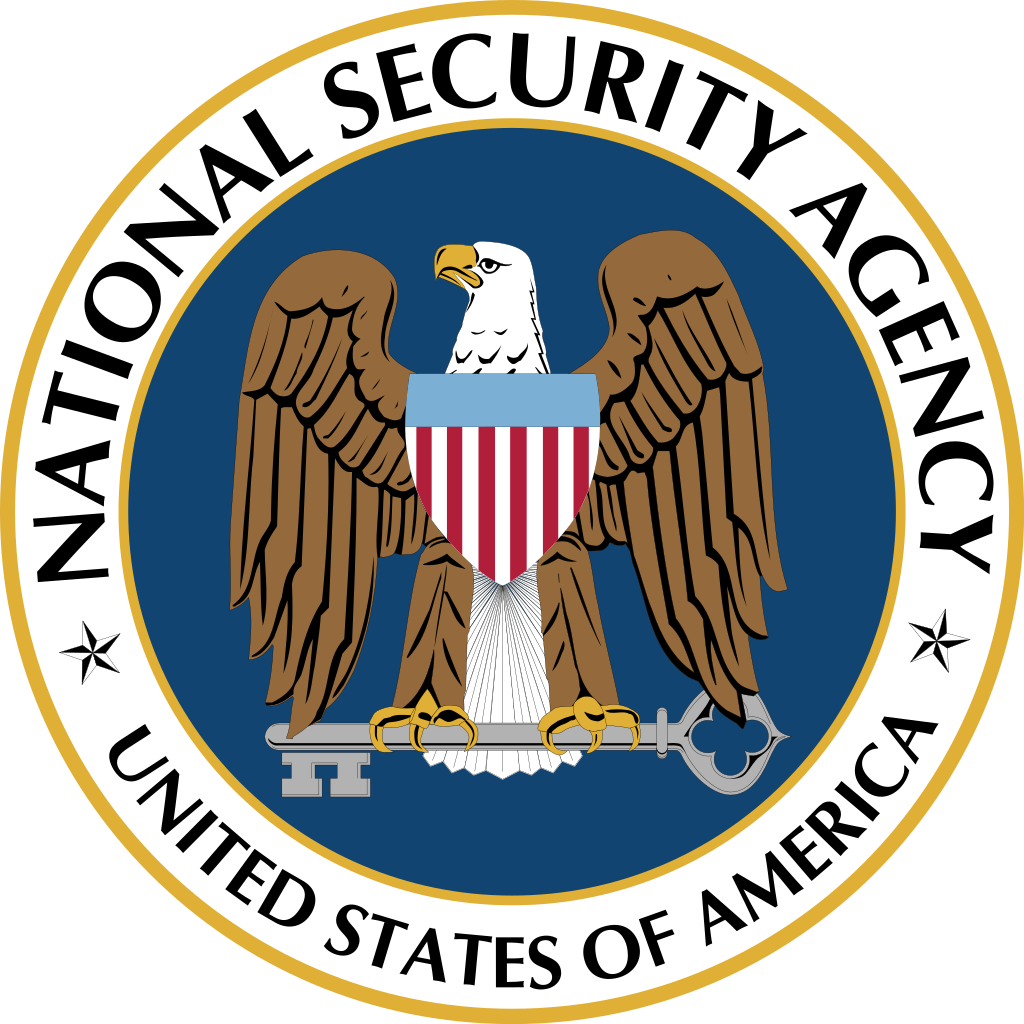 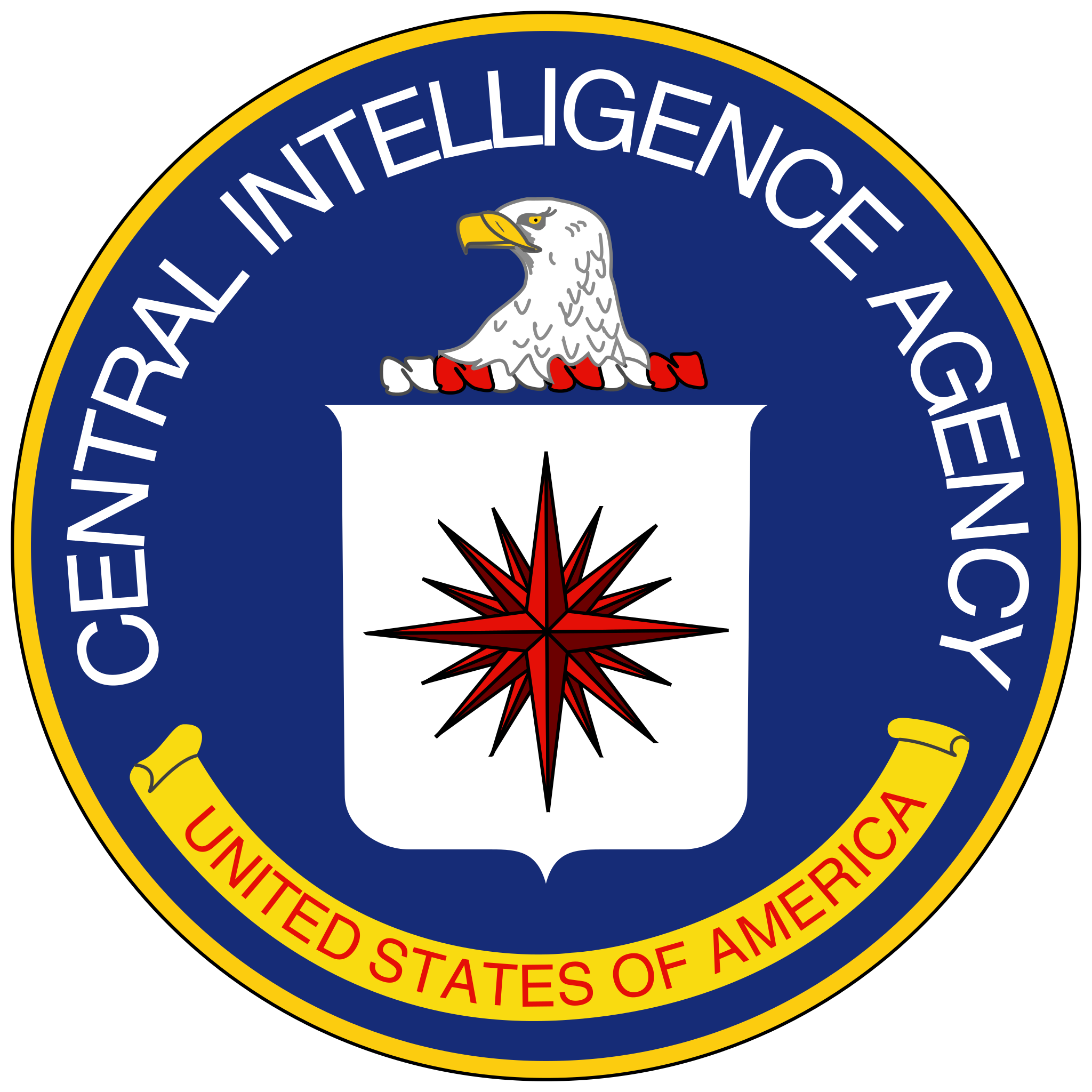 Joint Venture 
SBA Mentor Protégé Program
Teaming Arrangements
Large Primes
Joint Venture 
SBA Mentor Protégé Program
Teaming Arrangements
Large Primes
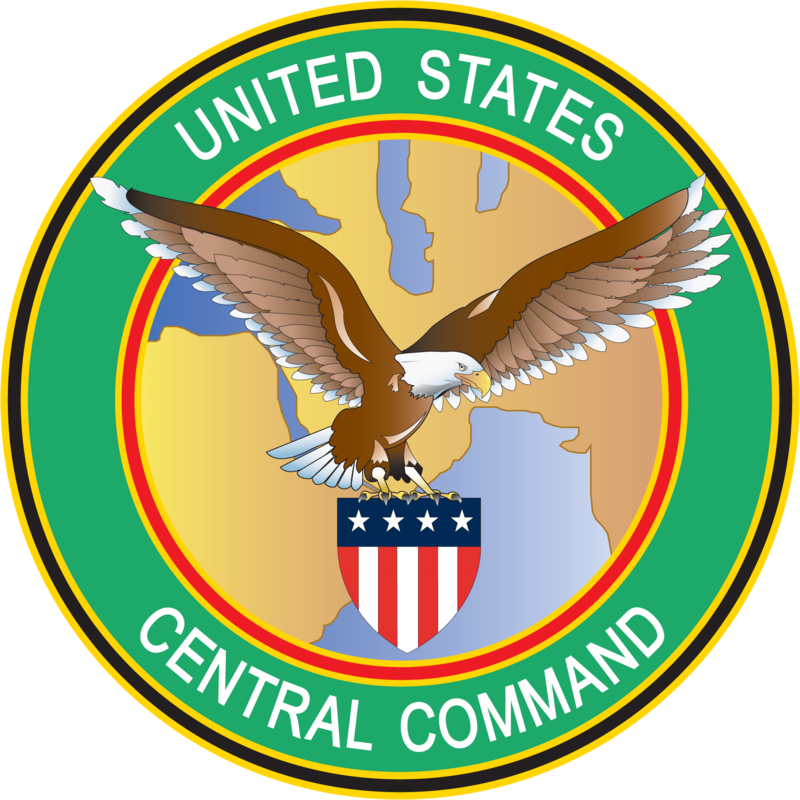 Joint Venture 
SBA Mentor Protégé Program
Teaming Arrangements
Large Primes
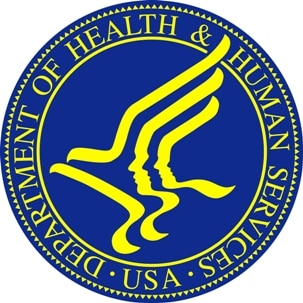 Agency Forecasted Opportunities
Summary
The slides have the following components: 
Company’s socioeconomic categories: 8(a), SDB, WOSB, SDVOSB, HUBZone
Examples of current contract vehicles that the company is on:
Any Multiple Award Contracts (MAC) or Government Wide Acquisition Contracts (GWAC)
Blanket Purchase Agreements (BPA) and Indefinite Delivery, Indefinite Quantity (IDIQ)
Strategic Partnerships
Any Joint Ventures 
SBA Mentor Protégé Program
Teaming Arrangements
Large Prime Relationships